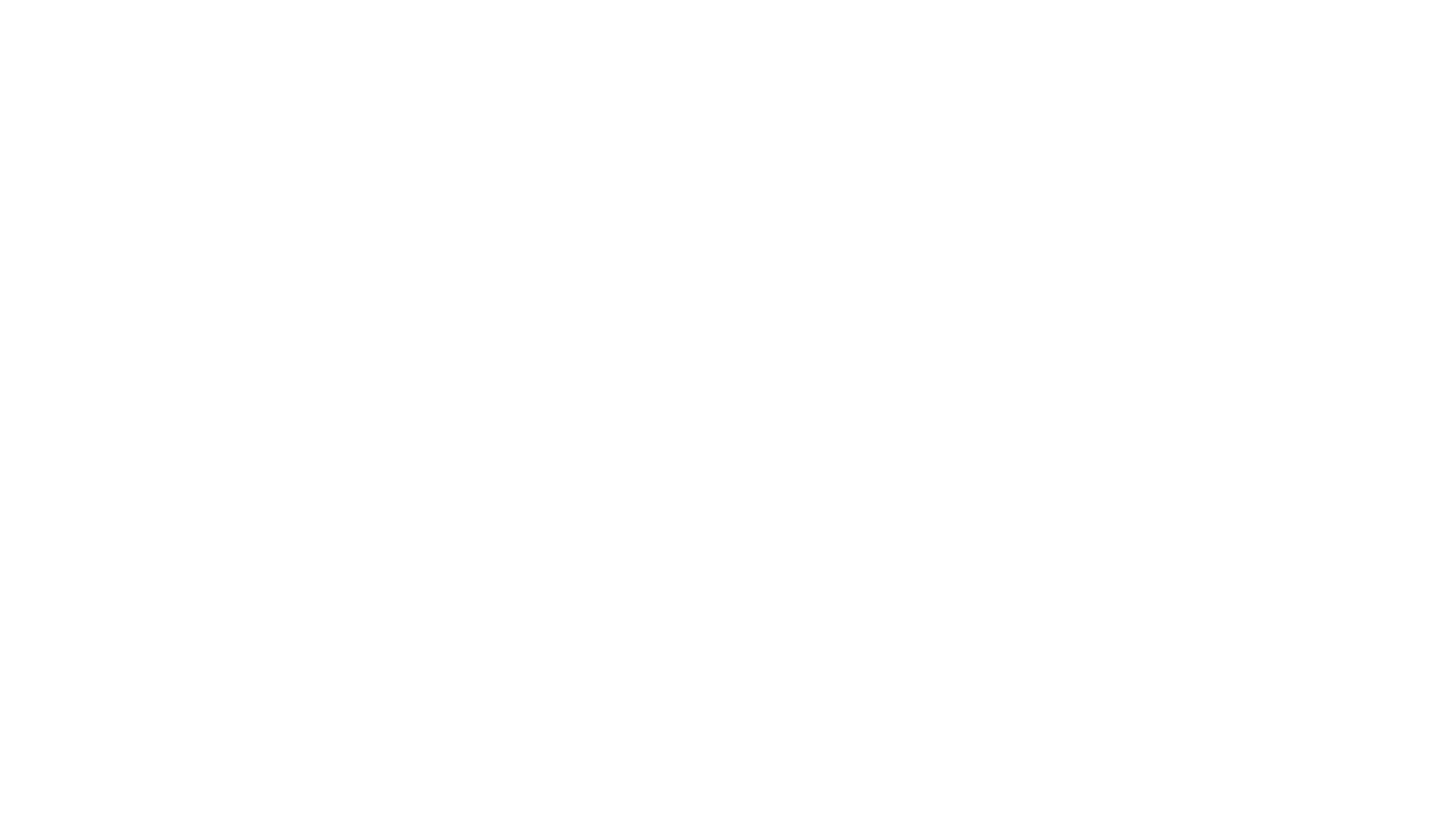 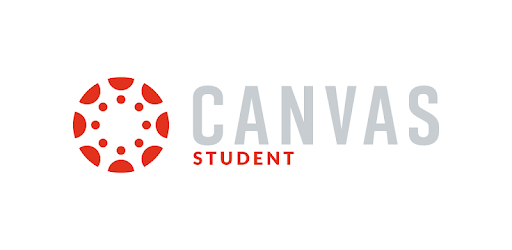 利用Canvas App 完成時事大挑戰及溫習筆記
以Ipad 尋找 Canvas App
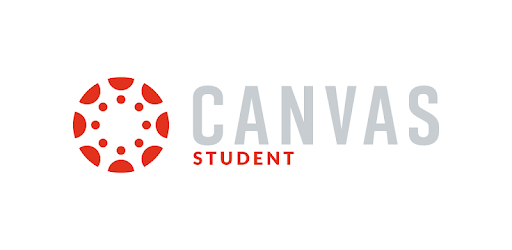 如需登入
School name : hkedcity 
Login: sXXXXX@go.bhss.edu.hk
Password : (自訂的密碼)
完成所有練習
完成所有練習